Utilizzando dati ISTAT https://www.istat.it/it/ scaricare un set di variabili adatto per esplorare l’eterogeneità della disoccupazione nelle province italiane:
Utilizzando il software R calcolare la banda di distanza per il GWR utilizzando il criterio AIC, kernel fissa di tipo bisquare 
Stimare il modello GWR basic con la banda ottenuta al punto 1
Verificare la non stazionarietà dei coefficienti con il test Montecarlo
Plottare i coefficienti locali ottenuti e gli R2 locali (in Geoda o in R)
Geographically Weighted Regression (GWR)
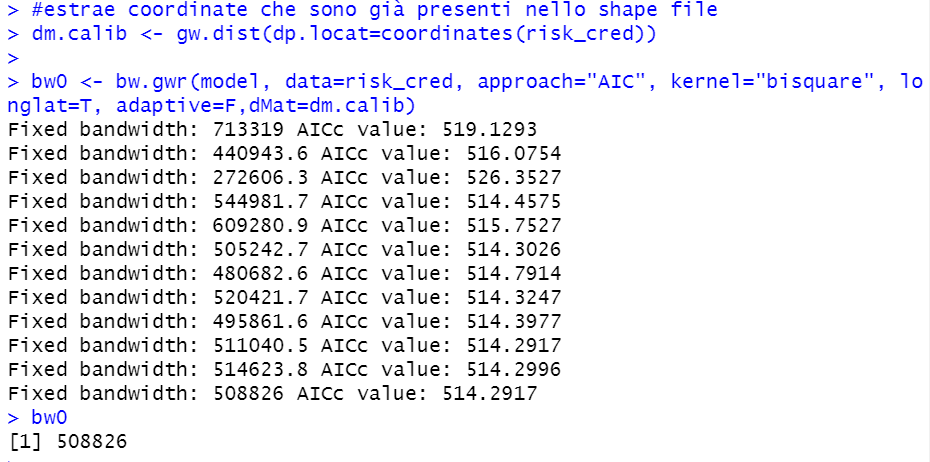 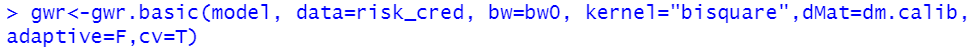 2
Geographically Weighted Regression (GWR)
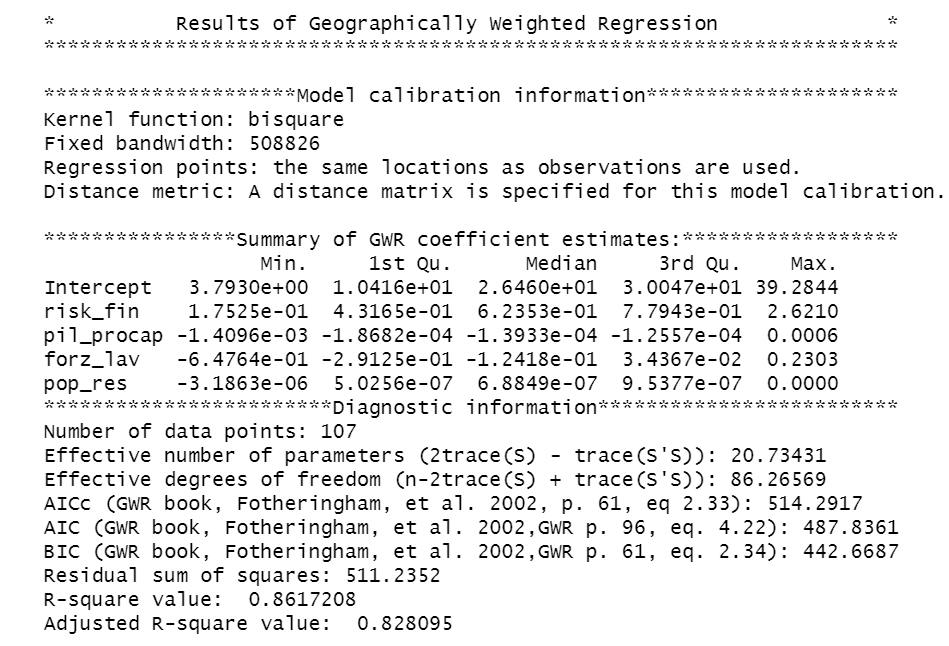 3
Geographically Weighted Regression (GWR)
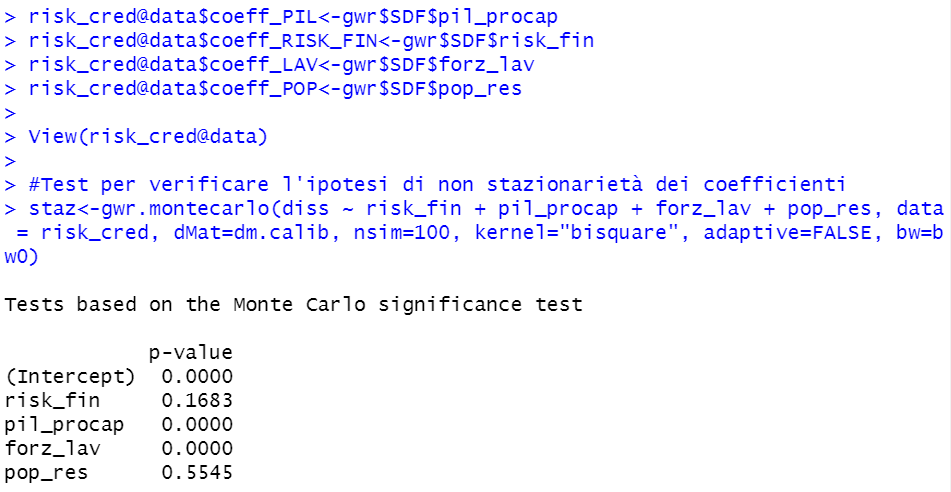 4
Geographically Weighted Regression (GWR)
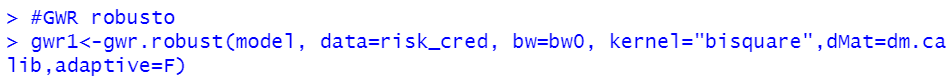 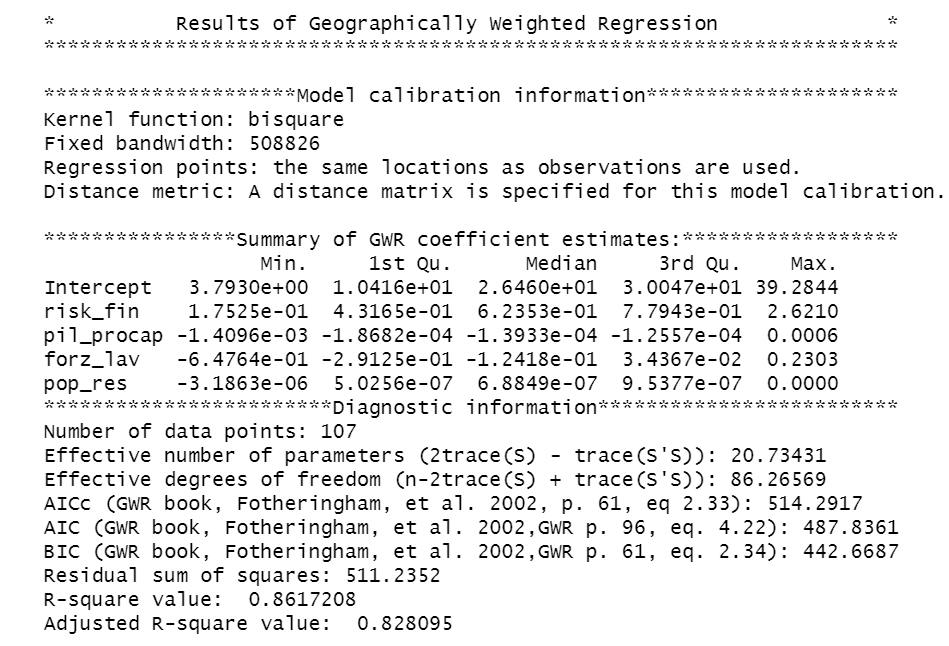 5
Grafico Geoda – Decile Coefficiente Rischio Finanziario
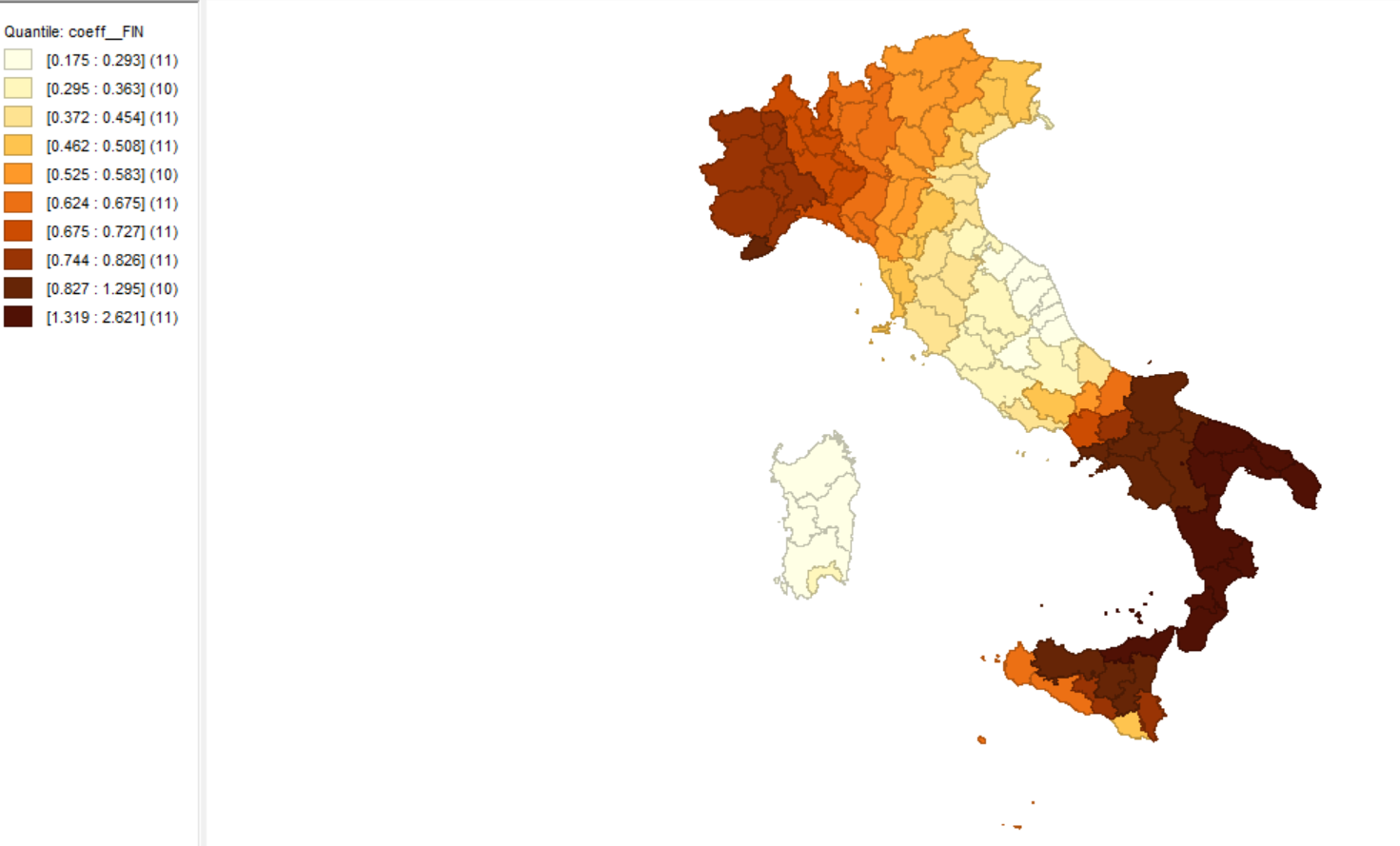 6
Grafico Geoda – Decile Coefficiente Forze Lavoro
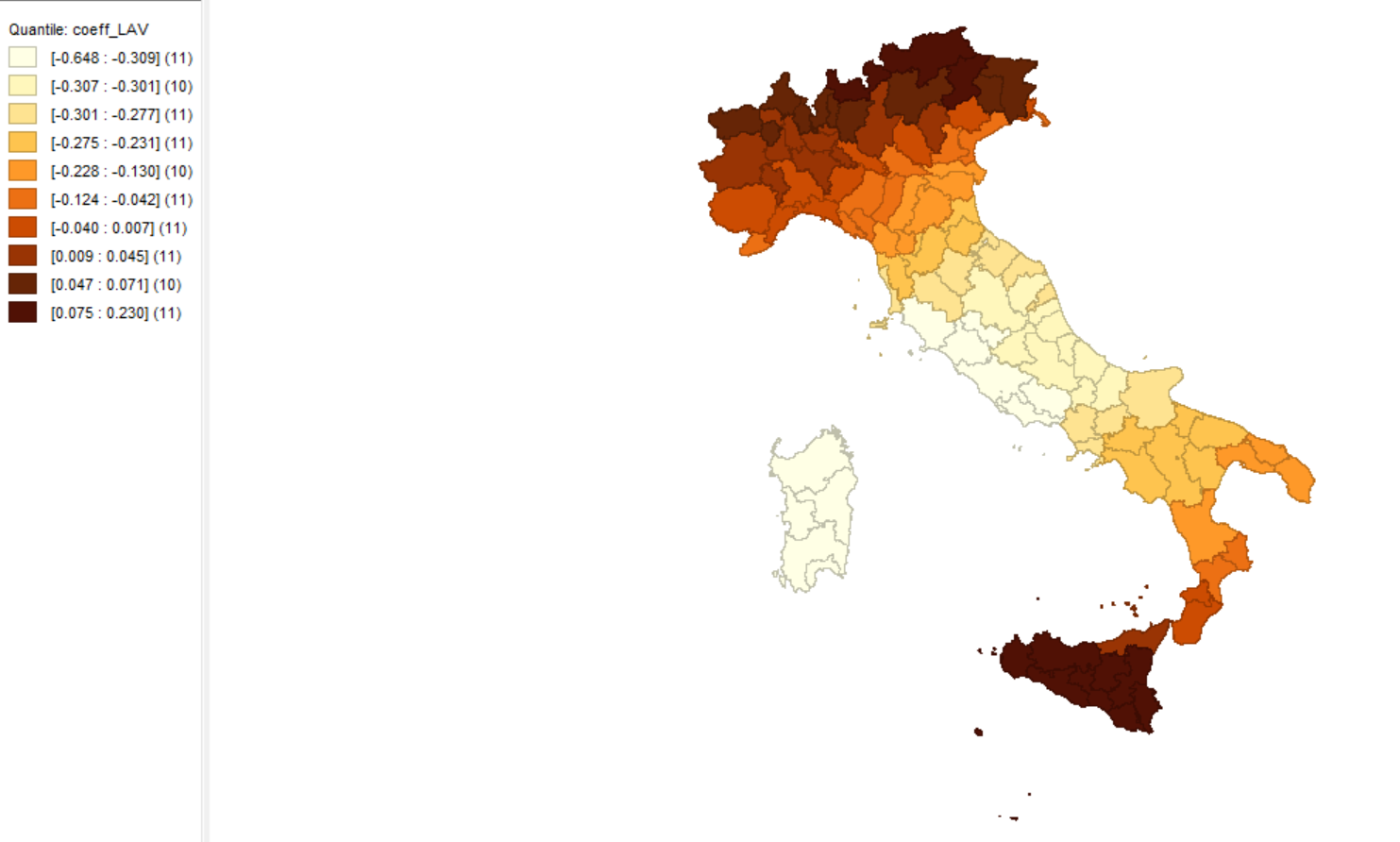 7
Grafico Geoda – Decile Coefficiente Pil Pro Capite
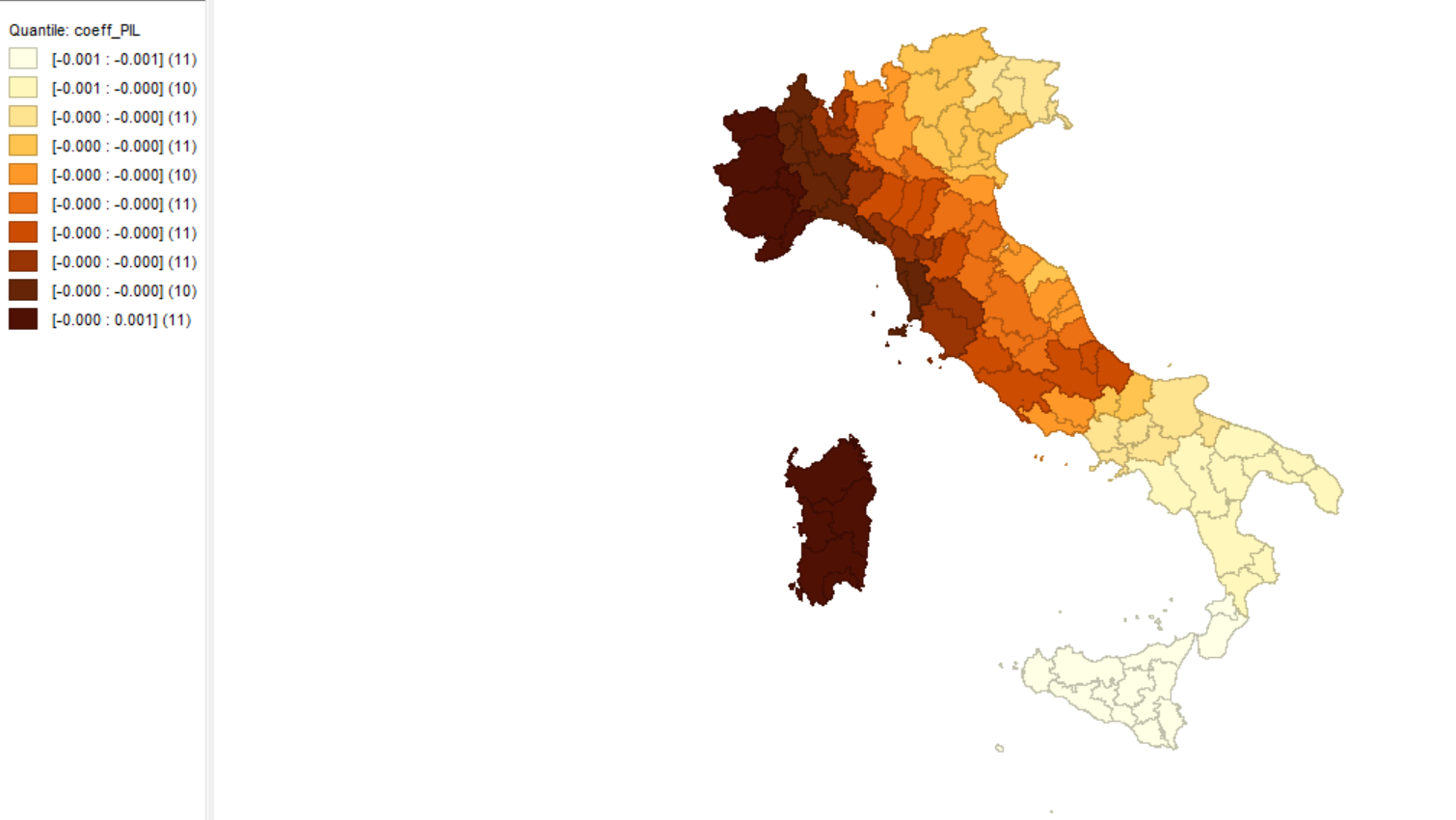 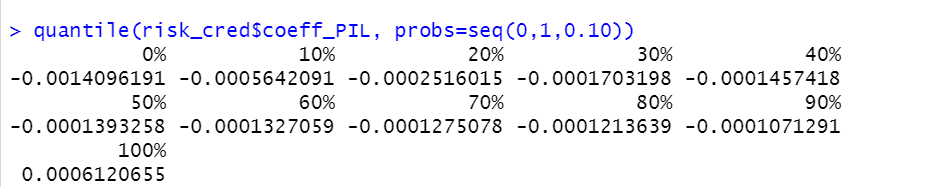 8
Grafico Geoda – Decile Coefficiente Popolazione Residente
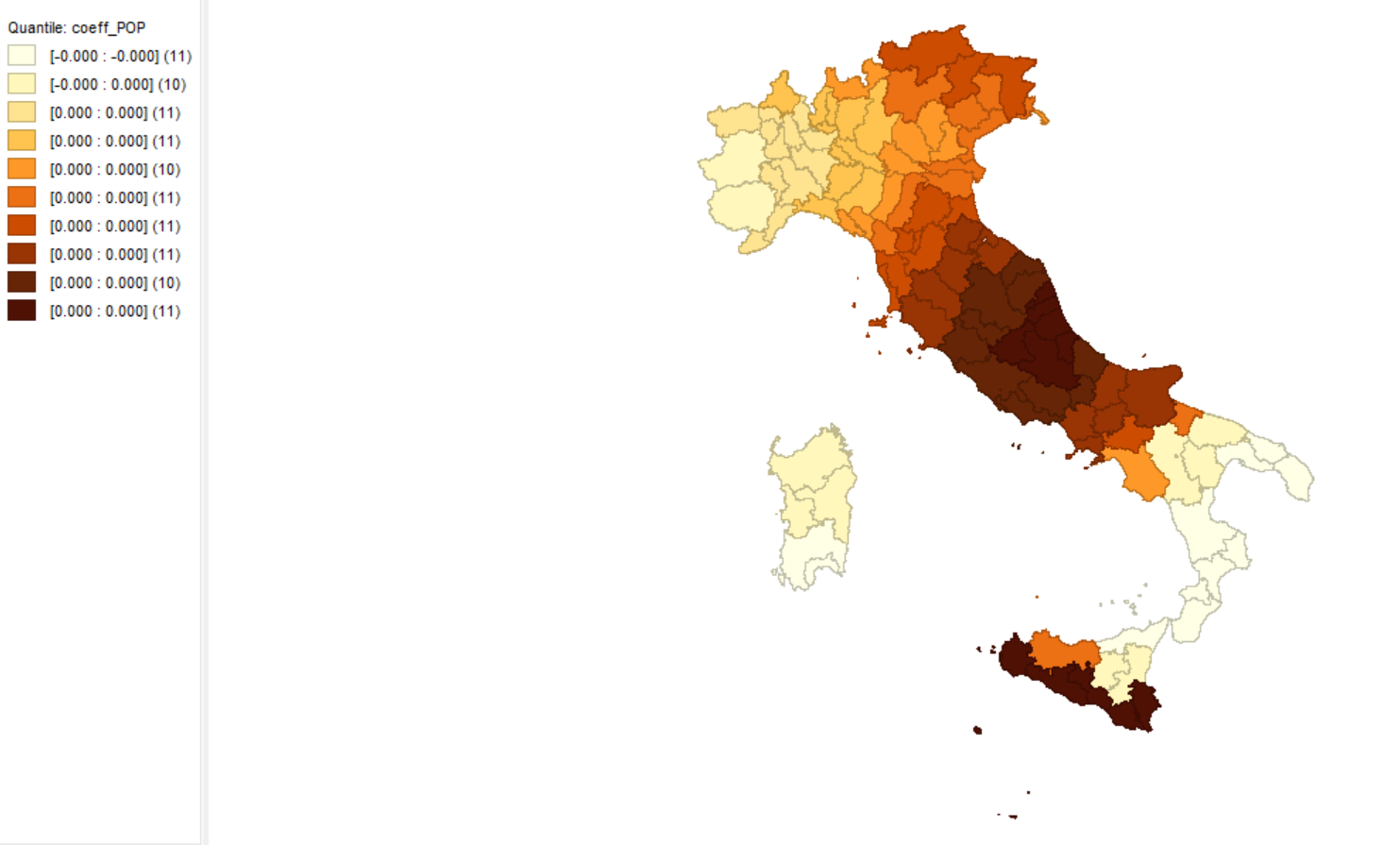 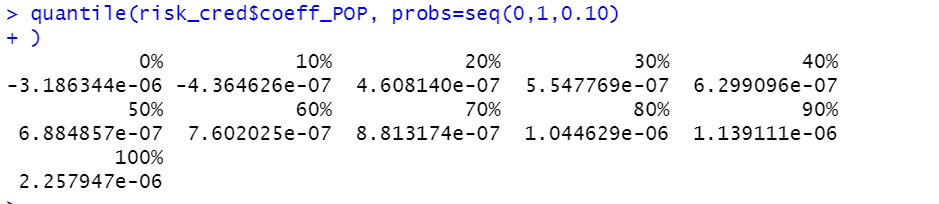 9
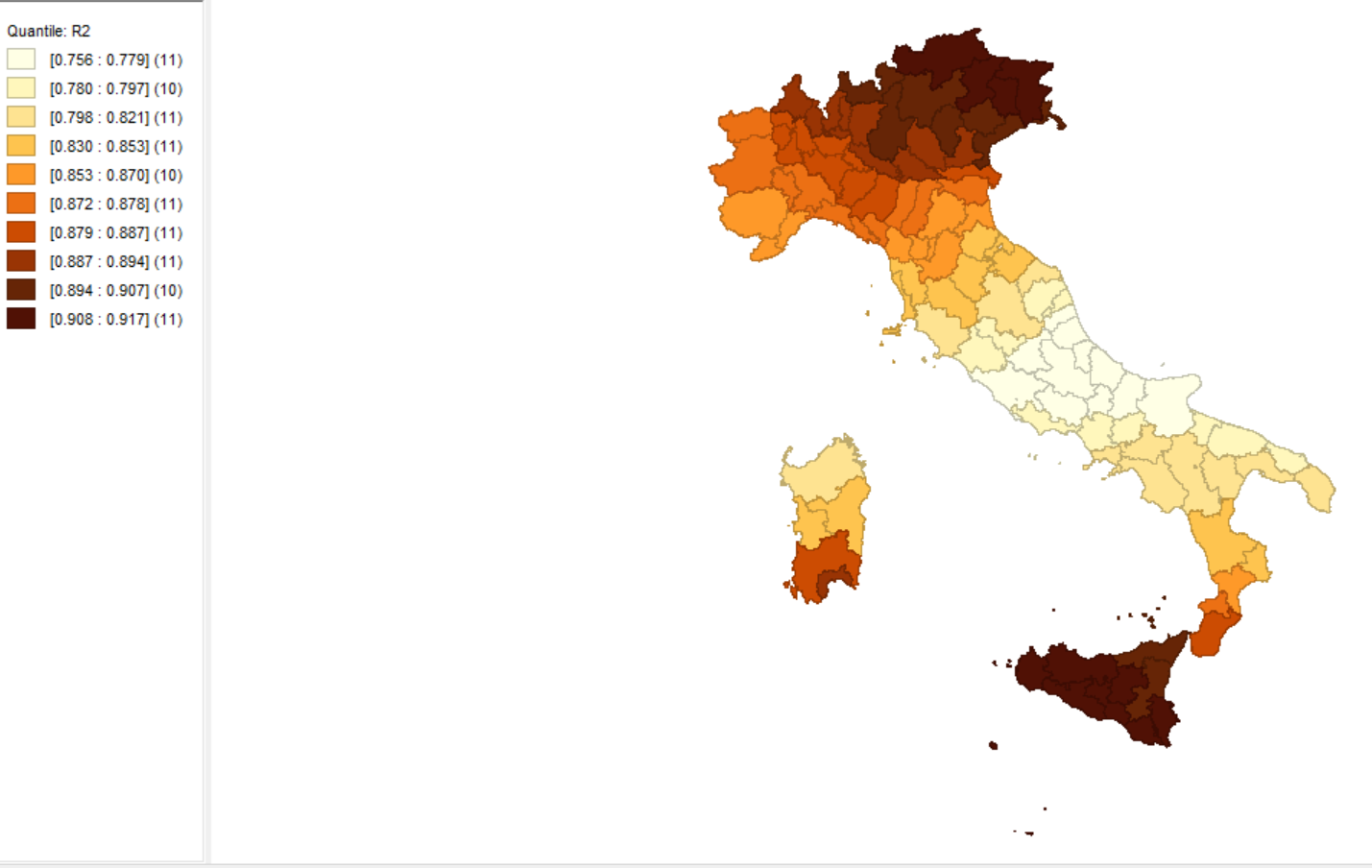 10